Guide du juge 6èmeDébutant
2021-2022
Objectifs de formation
Les objectifs de la formation sont :
Comprendre :

Comment noter un exercice 6ème degré
 
Connaître :

La constitution de la note D
La constitution de la note E
Le principe de la grille des difficultés 6ème degré 
Les principales spécificités aux agrès
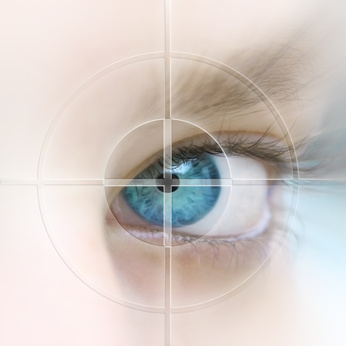 sommaire
Généralités
La note D
La note E
Saut 
Barres 
Poutre 
Sol
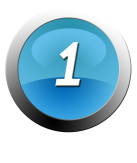 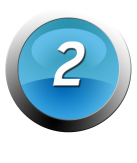 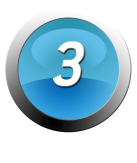 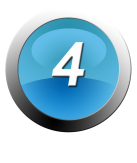 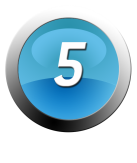 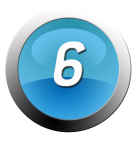 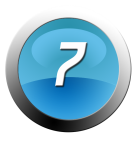 Généralités
Un exercice 6ème degré est un mouvement composé librement par la gymnaste en respectant des règles FSCF

Il doit être composé de 7 éléments minimum dont des éléments de difficultés 6ème
Qu’appelle-t-on élément ?
Eléments 
(Mouvements Gymniques ou acrobatiques)
Autres difficultés
Difficultés 6ème
Eléments contenus dans les grilles  6ème et classés par familles en barres, poutre et sol 
(Programme Fédéral  de la saison en cours)
Eléments contenus au minimum dans le 5ème degré du PF et / ou code catégorie 2 & 3 ou code FIG
(Programmes de la saison en cours)
Composition du mouvement
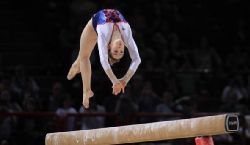 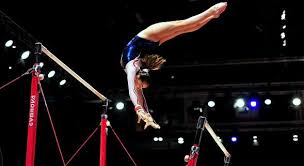 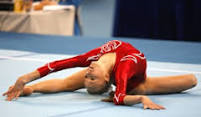 L’exercice doit comporter :

 3 Difficultés 6ème prises dans 3 familles différentes de la grille.

 4 autres difficultés
 sauf les éléments de liaison et certains éléments listés à chaque agrès
Composition de mouvement
Le mouvement doit respecter un certain nombre de critères, ce sont les Exigences de Composition (EC) au nombre de 5 

Chaque EC  a une valeur de 0,50 point soit un total de 2,50 pts

Quand dans une EC  2 critères sont demandés, la gymnaste doit réaliser les 2 critères pour obtenir  0,50 point
Les bonifications
La bonification  sert à valoriser certaines difficultés 6ème 
Quelques liaisons de difficultés sont bonifiées, voir la liste à chaque agrès.
Une difficulté 6ème ou une liaison de difficultés peuvent obtenir une valeur de bonification de 0,30 pt ou de 0,50 point 
La bonification est accordée pour des difficultés 6ème différentes même si elles font partie de la même famille
L’ensemble des bonifications ne peut excéder 1,50 pt.
Les bonifications
La bonification  n’est pas accordée en cas de  : 
Chute
Répétition (sauf pour les liaisons bonifiées) 
Position tenue non respectée
Fautes égales ou supérieures à 0,60 pt

La bonification  est accordée pour une liaison, même si chaque élément est pénalisé de 0,60 pt
Note D
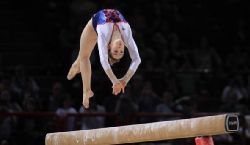 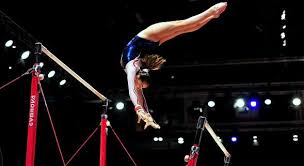 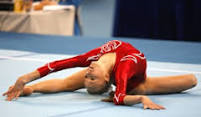 Pour obtenir la note D Maximum, l’exercice doit comporter :

3 difficultés 6ème à 3,00 Pts = 9,00 Pts

5 exigences de composition à 0,50 Pt = 2,50 Pts

Les bonifications = 1,50 Pt

Note D = 13,00 Pts
Note E
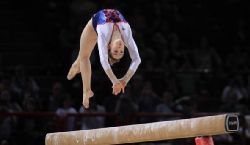 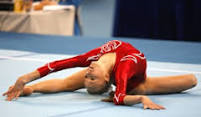 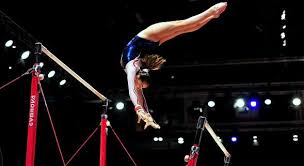 Les familles de difficultés
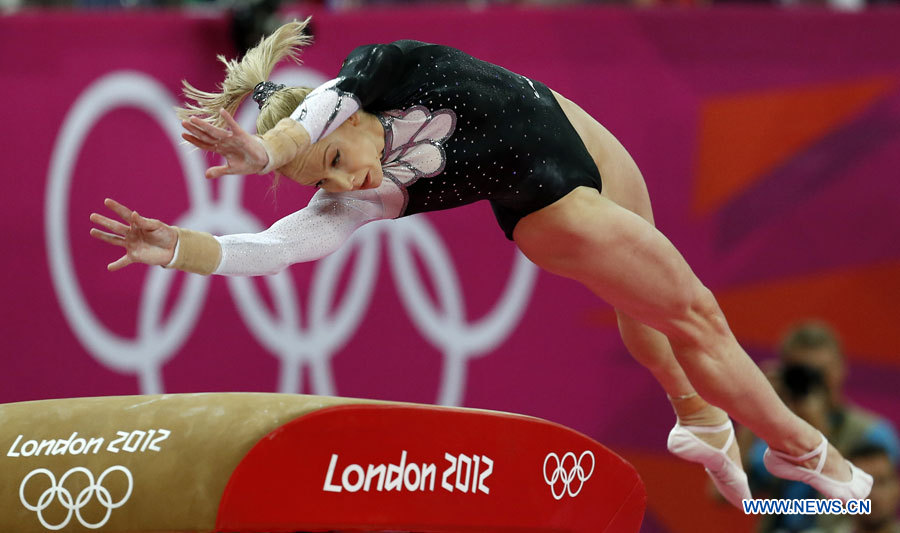 TABLE DE SAUT
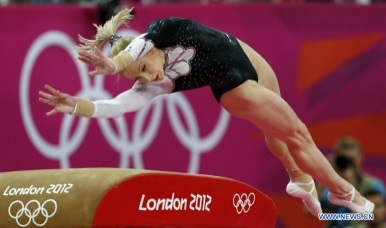 Notes    D & e
Saut :
La gymnaste a le choix entre 12 sauts    

Note D : valeur du saut  de 11,70 points  à 13 points

Note E : exécution  sur 10 points
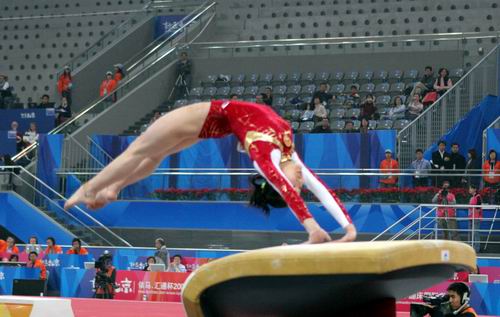 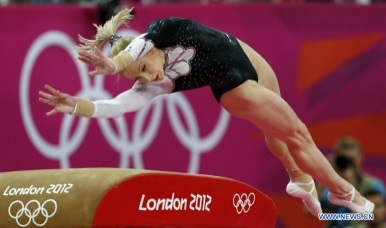 Précisions
Les gymnastes sont responsables de l’annonce des sauts qu'’elles exécutent. 
Les sauts exécutés peuvent être différents
Saut exécuté différent du saut annoncé appartenant à la grille SP
Saut exécuté avant le signal des juges, saut à refaire SP
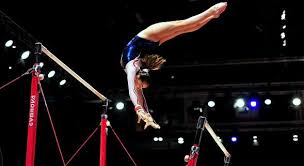 barres
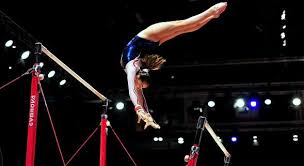 répétition
!
Particularité aux Barres Asymétriques : 

Une Difficulté 6ème ou une « autre difficulté » peut être exécutée 2 fois, la 3ème fois l’élément ne sera pas reconnu. Une pénalité de 0,50 Pt plus d’éventuelles fautes d’exécution seront déduites de la note E.

Une difficulté 6ème répétée sera reconnue et comptabilisée comme une « Autre difficulté » à sa deuxième exécution

 La gymnaste peut exécuter autant de bascules qu’elle le désire, mais 2 seulement seront retenues comme « Autre difficulté » (en plus d’une bascule difficulté 6ème)

La gymnaste peut exécuter autant de prises d’élans à l’ATR qu’elle le désire, mais 2 seulement seront retenues comme élément (1 difficulté 6ème et1 « Autre difficulté »)
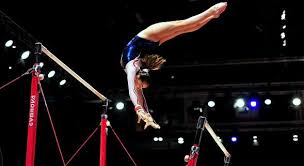 Exigences de composition
L’exercice doit comporter : 

1 changement de barres (BS à BI ou BI à BS) exécuté avec une difficulté 6ème avec envol
1 élément avec rotation longitudinale 180° mini (E/S comprise)
1 bascule en cours de mouvement 
1 tour autour d’une barre (tour AR, Pieds mains Tour, soleil….)
1 passage du corps en arrière  à l’horizontale minimum
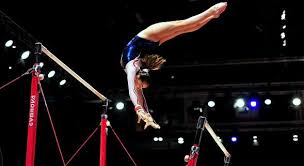 Exercices
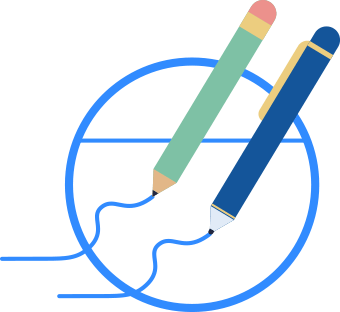 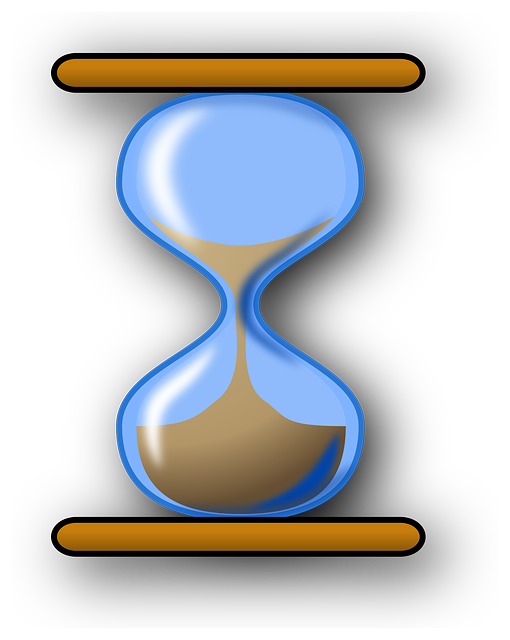 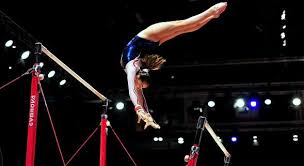 Exercices
La gymnaste exécute le mouvement suivant : 






Donnez la symbolique et la catégorie des éléments retenus
Pénalisez-vous cette composition de mouvement ?


Quelle est la note valeur de la note E ?


Quelles sont les bonifications?
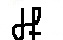 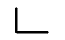 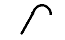 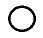 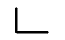 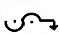 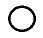 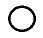 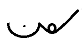 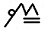 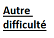 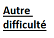 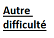 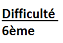 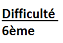 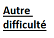 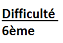 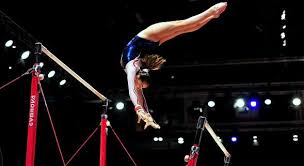 Exercices
La gymnaste exécute le mouvement suivant : 






Donnez la symbolique et la catégorie des éléments retenus
Pénalisez-vous cette composition de mouvement ?


Quelle est la valeur de la note E ?


Quelles sont les bonifications?
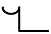 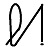 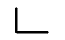 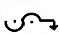 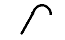 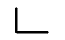 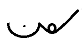 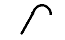 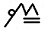 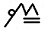 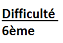 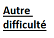 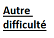 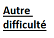 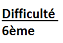 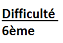 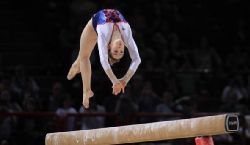 Poutre
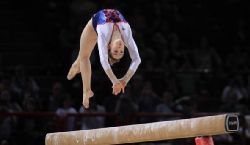 Exigences de composition
L’exercice doit comporter : 
1 élément acrobatique avec/sans envol(sortie exclue) ou 1 ATR de la grille des difficultés 6ème 
1 série gymnique de 2 sauts différents (« Autre difficulté » ou difficulté 6ème)
1 pirouette 360° ou plus sur une jambe
1 saut écart antéropostérieur  ≥ 135°
1 passage proche de la poutre et 3 longueurs minimum
Le passage proche de la poutre ne doit pas être obligatoirement un élément codifié. Le seul fait de toucher la poutre avec une partie du corps autre que les pieds suffit pour remplir l’EC5
Une longueur doit comporter au moins une « Autre difficulté » ou une difficulté 6ème
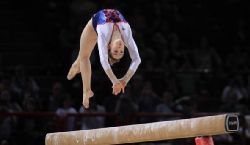 Exercices
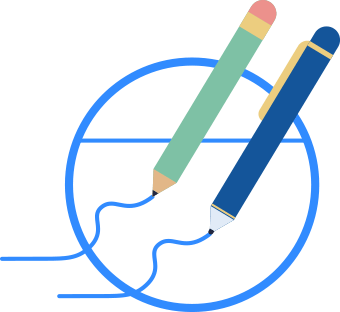 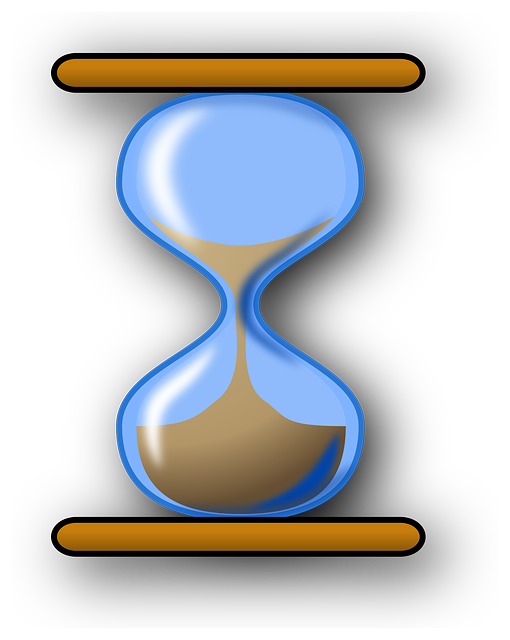 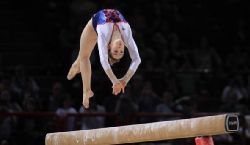 Exercices
Quelles sont les bonifications ?
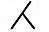 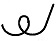 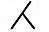 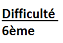 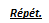 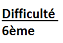 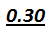 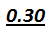 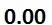 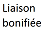 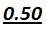 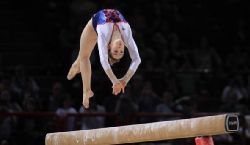 Exercices
La gymnaste exécute le mouvement suivant : 






Donnez la symbolique et la catégorie des éléments retenus

Quelle est la note de départ de la note E ?


Quelles sont les bonifications?
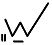 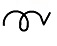 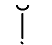 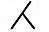 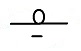 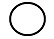 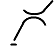 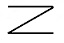 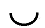 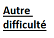 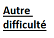 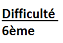 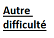 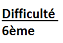 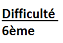 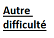 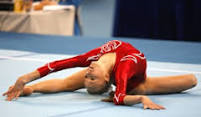 SOL
EXIgences de composition
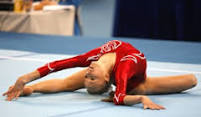 L’exercice doit comporter : 

1 série acrobatique de minimum 2 éléments avec envol dont un salto            Ex : Rondade +  salto AR Gr
2 salti différents dans le mouvement
1 passage gymnique d’au moins 2 sauts différents appel 1 pied et  1 pirouette de 360° minimum
3 éléments acrobatiques avec envol AV, AR et latéral
1 saut à l’écart antéropostérieur ≥ à 150°
précisions
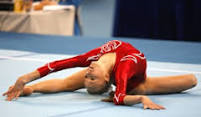 Le renversement latéral libre et le renversement AV libre sont considérés comme des salti

Les 2 salti différents peuvent faire partie de la même série acrobatique 

Aucun Salto dans le mouvement: -2 Pts sur la note E (salto de la grille ou autre difficulté)

Le Twist tendu ou le Salto AR tendu ½ tour seront reconnus au bénéfice de la gymnaste
Exercices
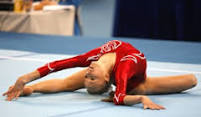 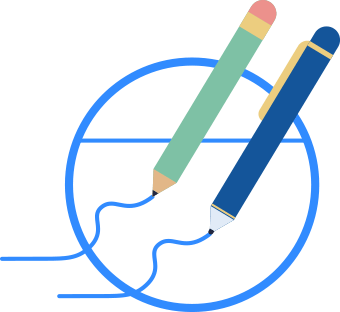 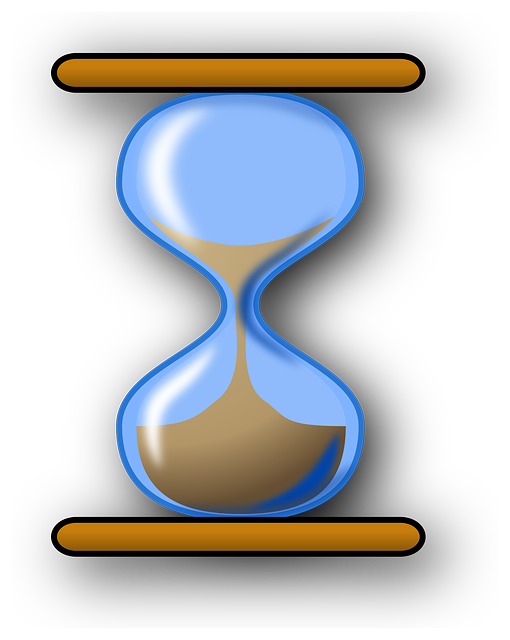 Exercices
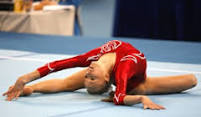 Quelles sont les bonifications ?
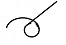 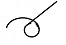 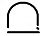 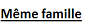 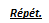 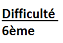 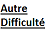 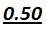 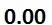 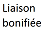 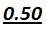 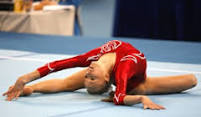 Exercices
La gymnaste exécute le mouvement suivant : 






Donnez la symbolique et la catégorie des éléments retenus

Quelle est la note de départ de la note E ?


Quelles sont les bonifications?
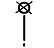 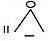 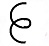 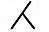 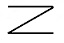 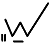 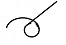 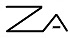 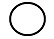 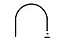 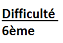 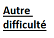 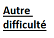 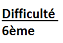 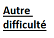 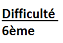 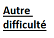